Welcome 
to 
CSE 331
Please follow COVID-19 policies
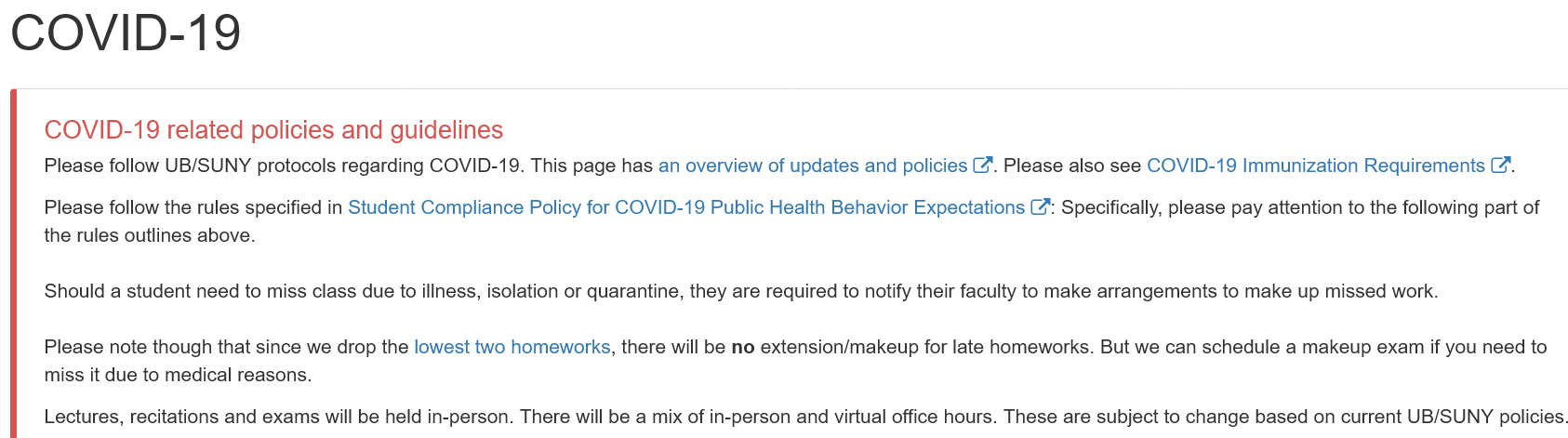 Let’s do some introductions
TAs first
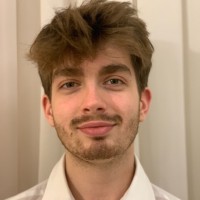 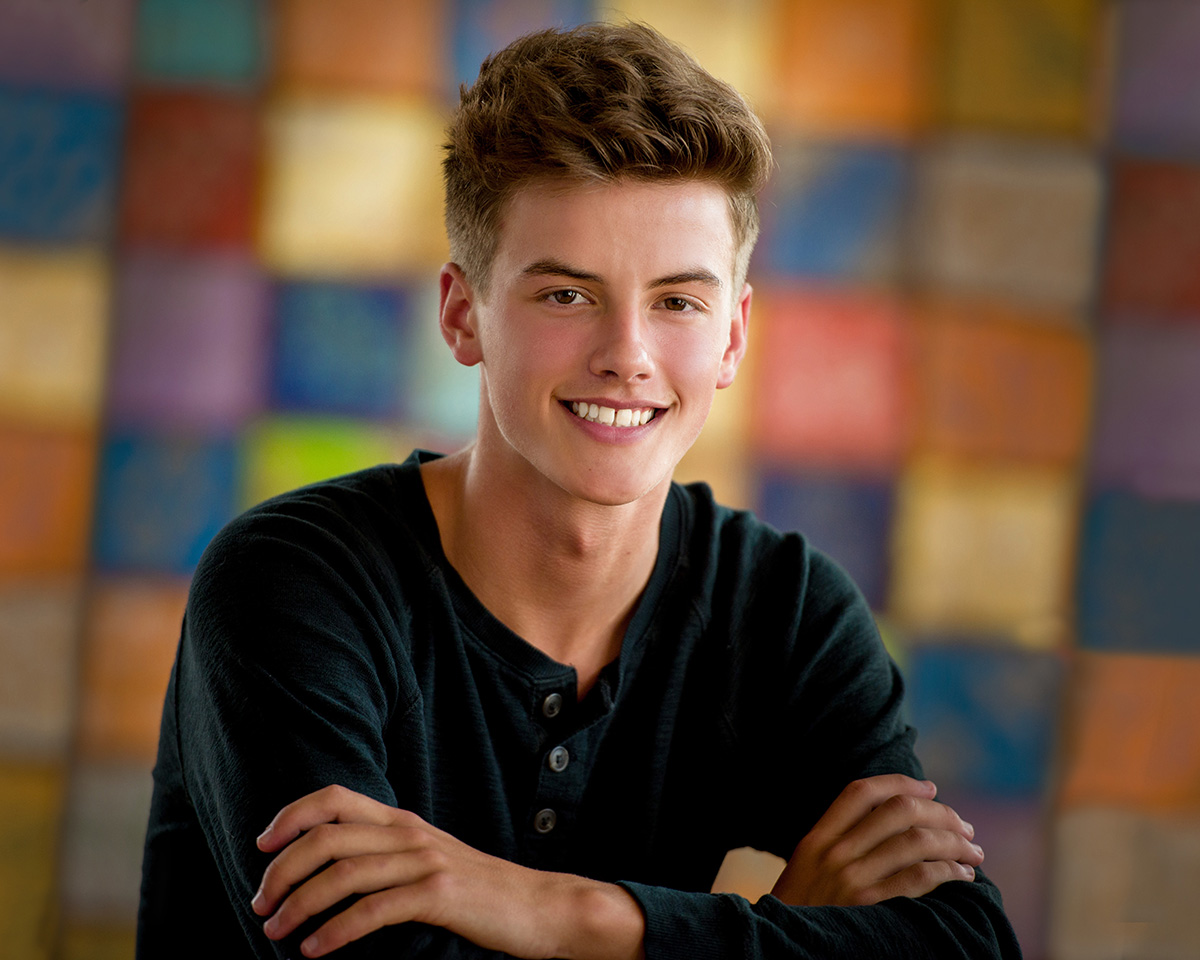 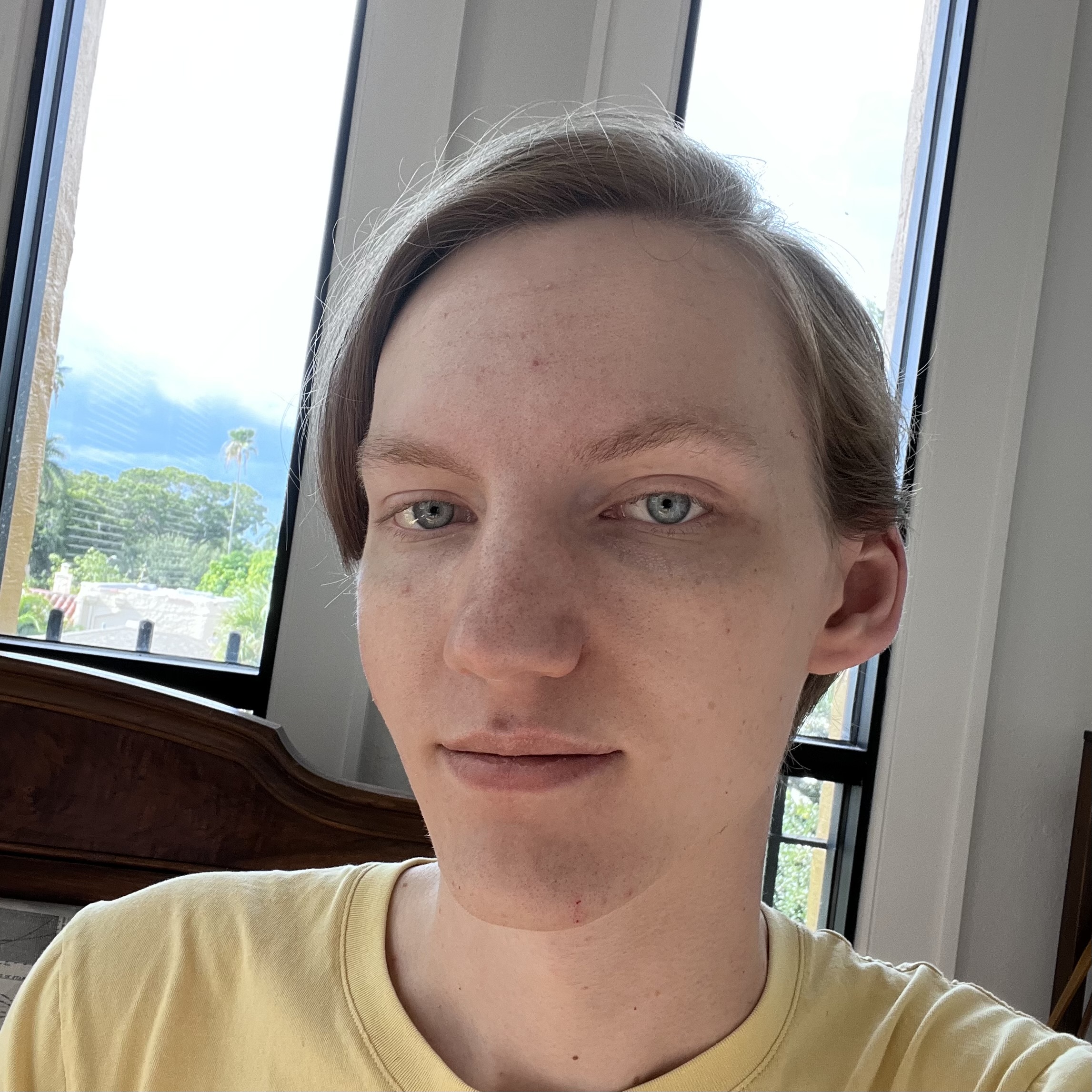 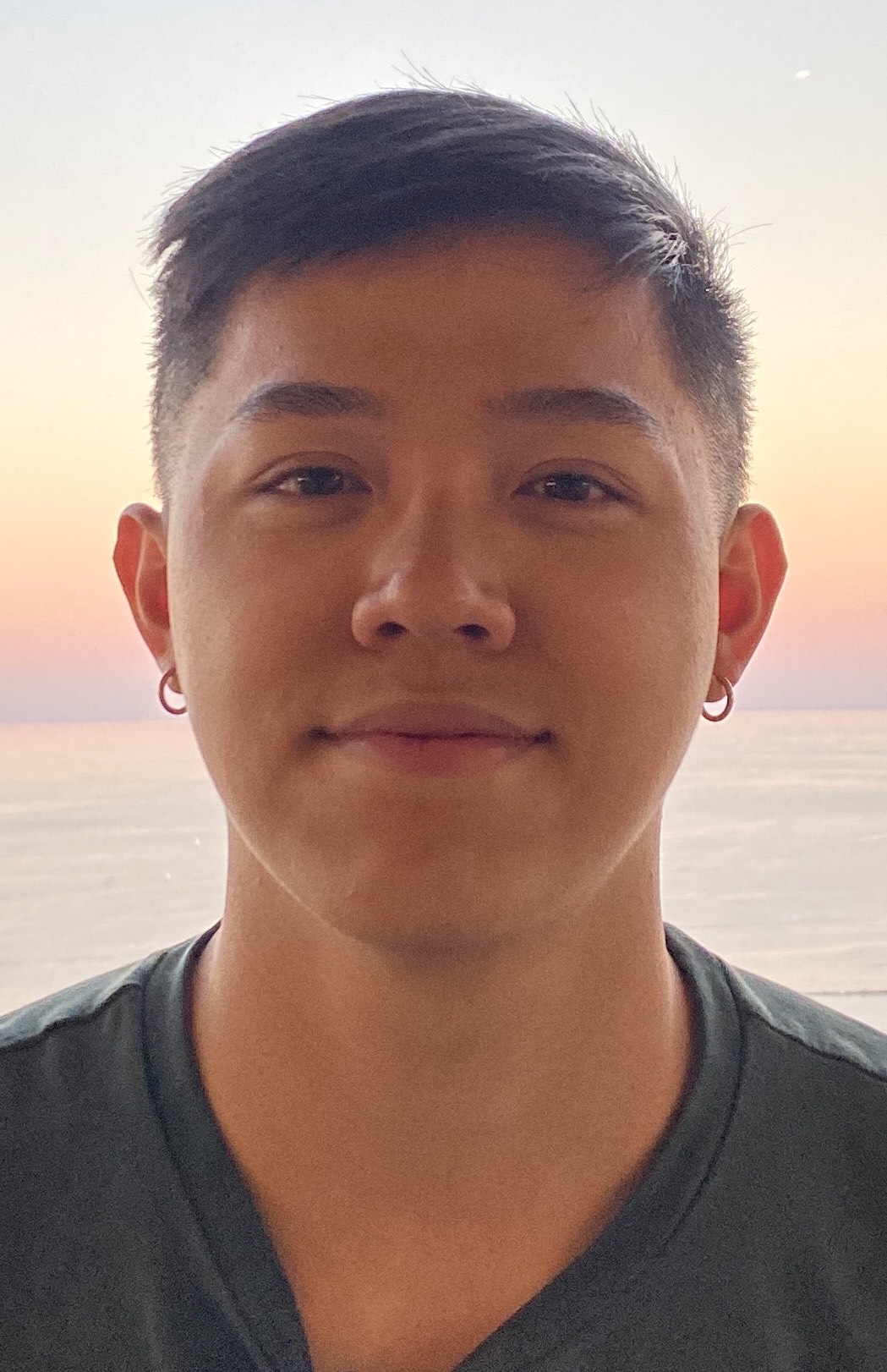 Zachary
Hunter
Trevor
James
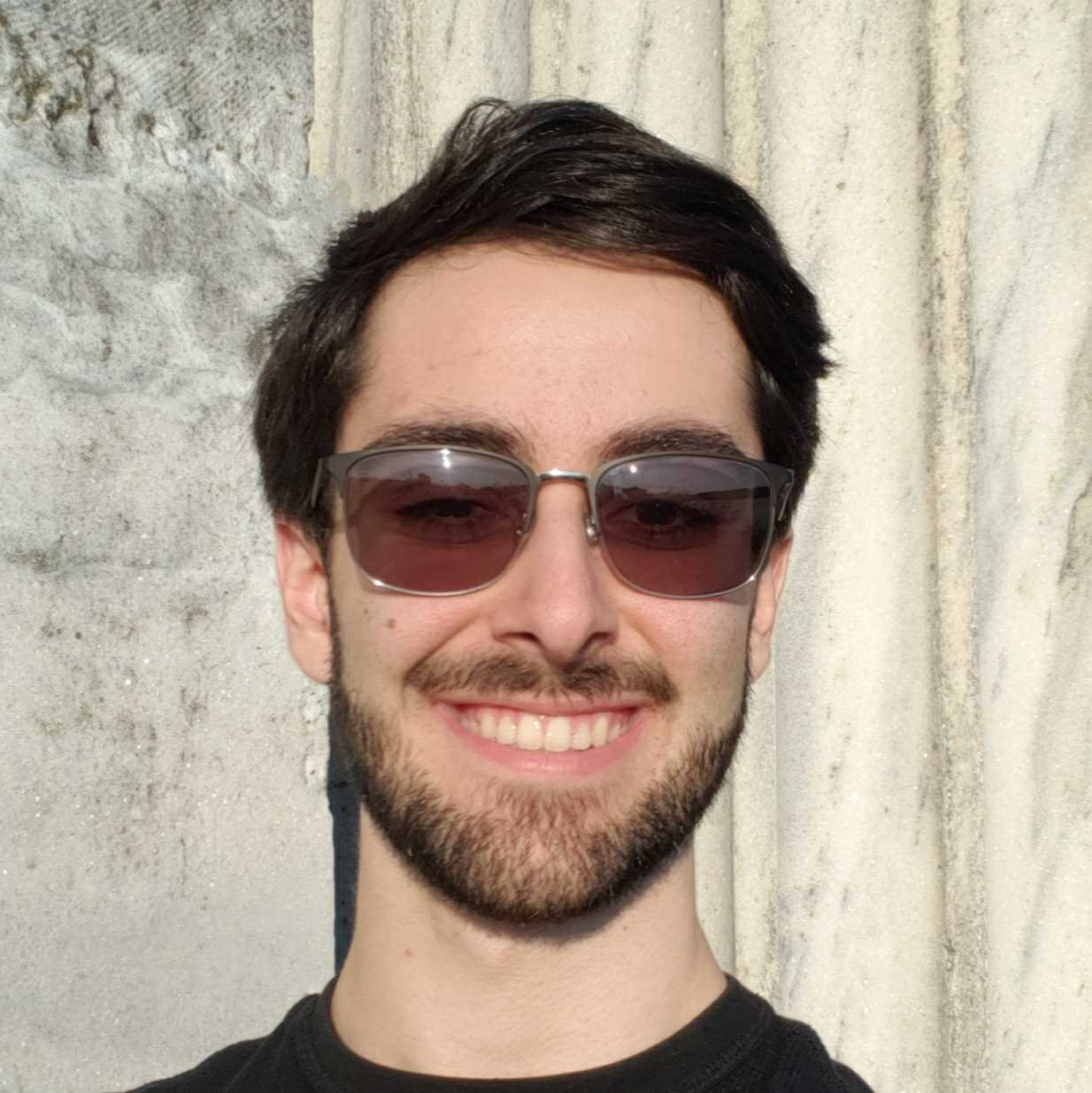 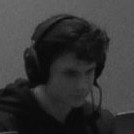 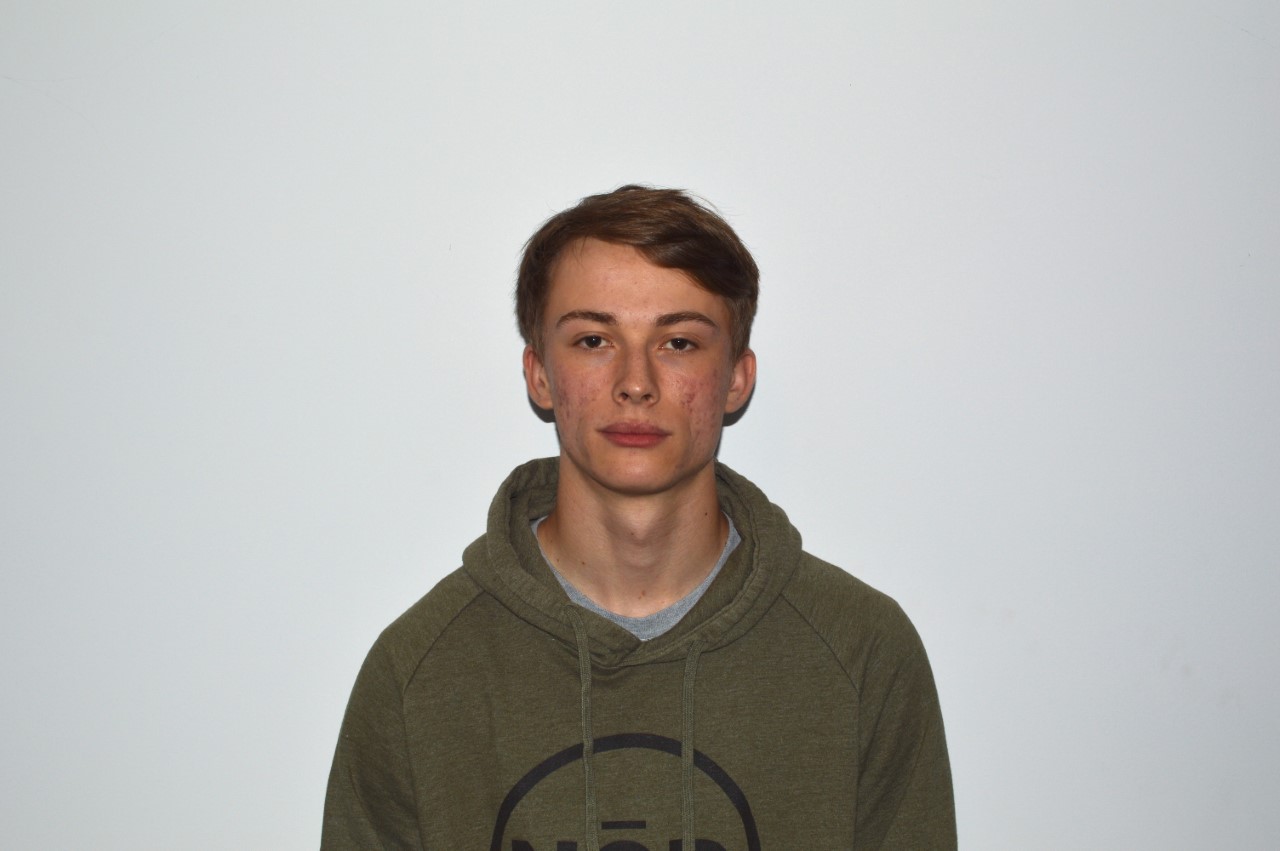 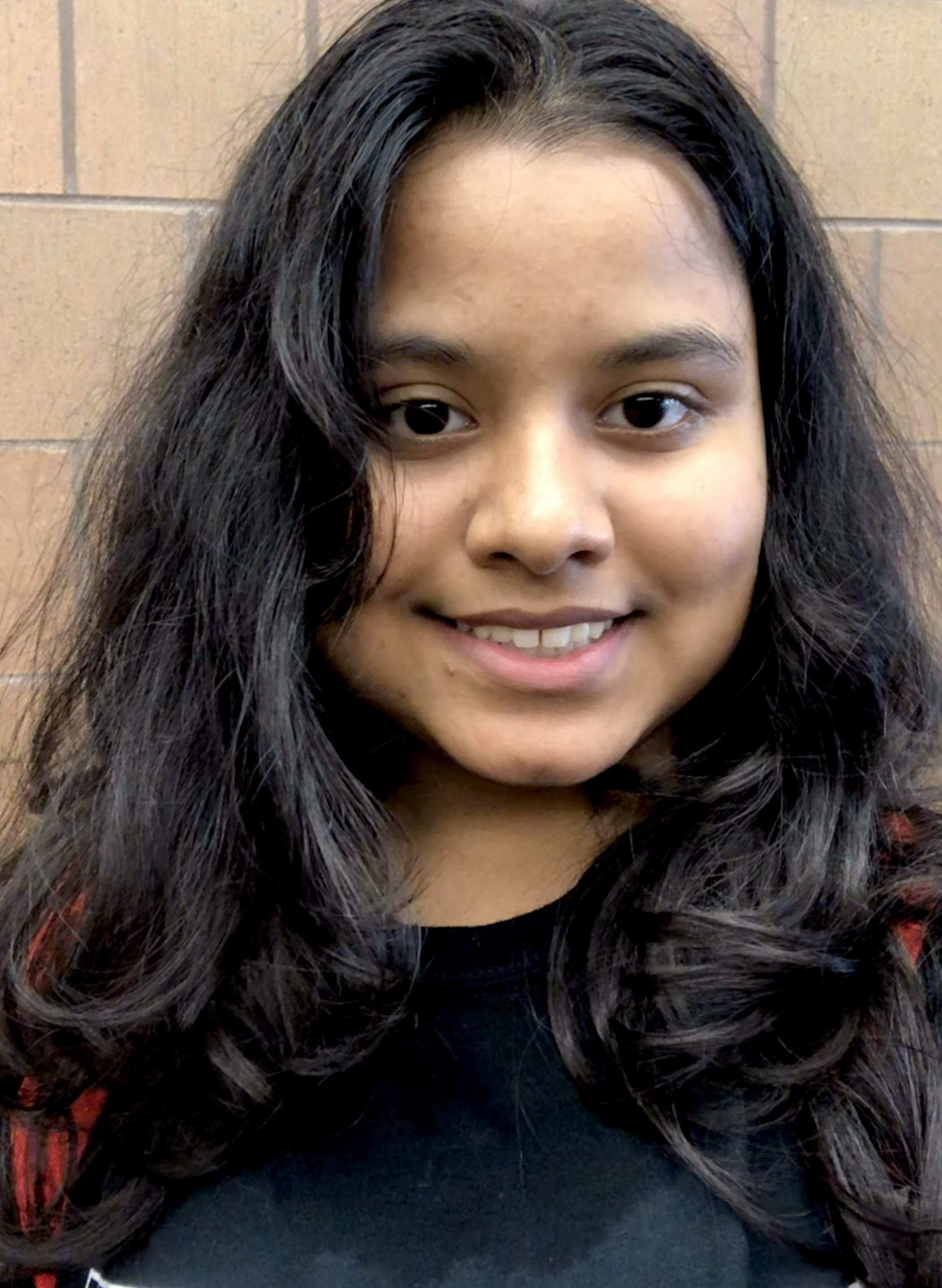 Richard
Sebastian
Caleb
Rrucha
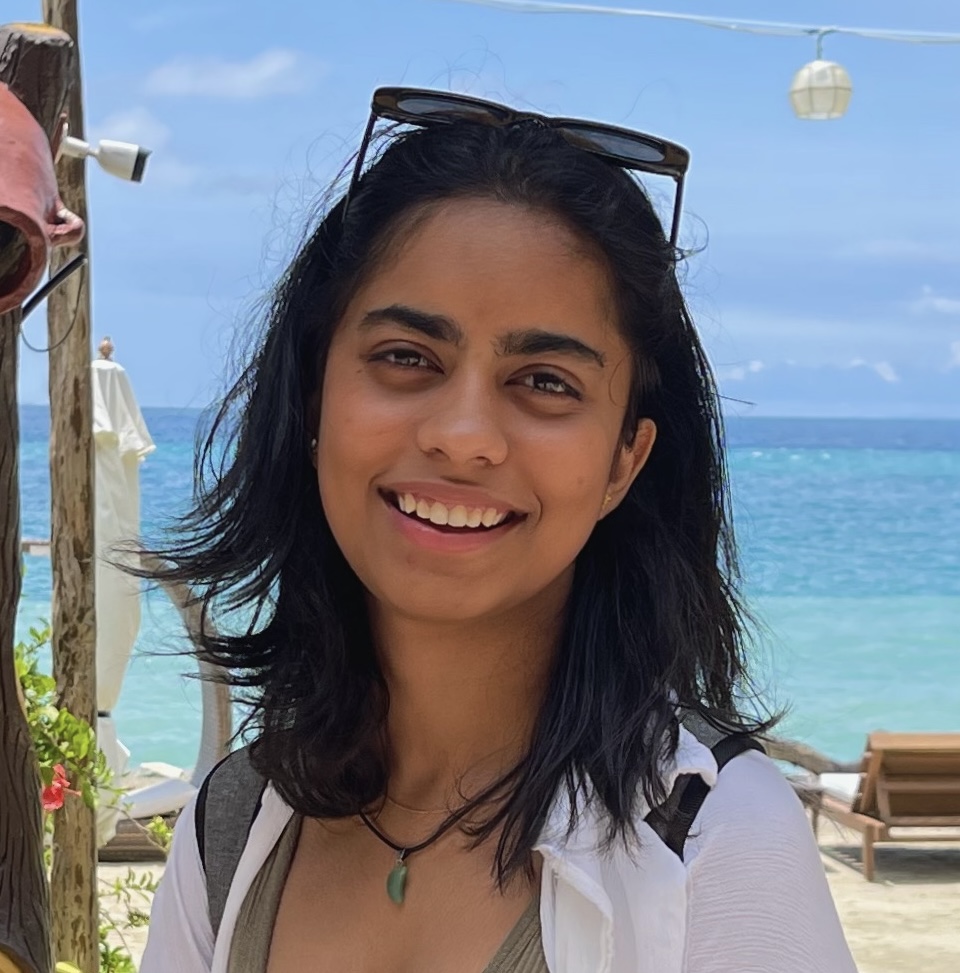 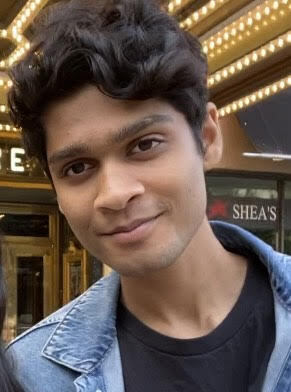 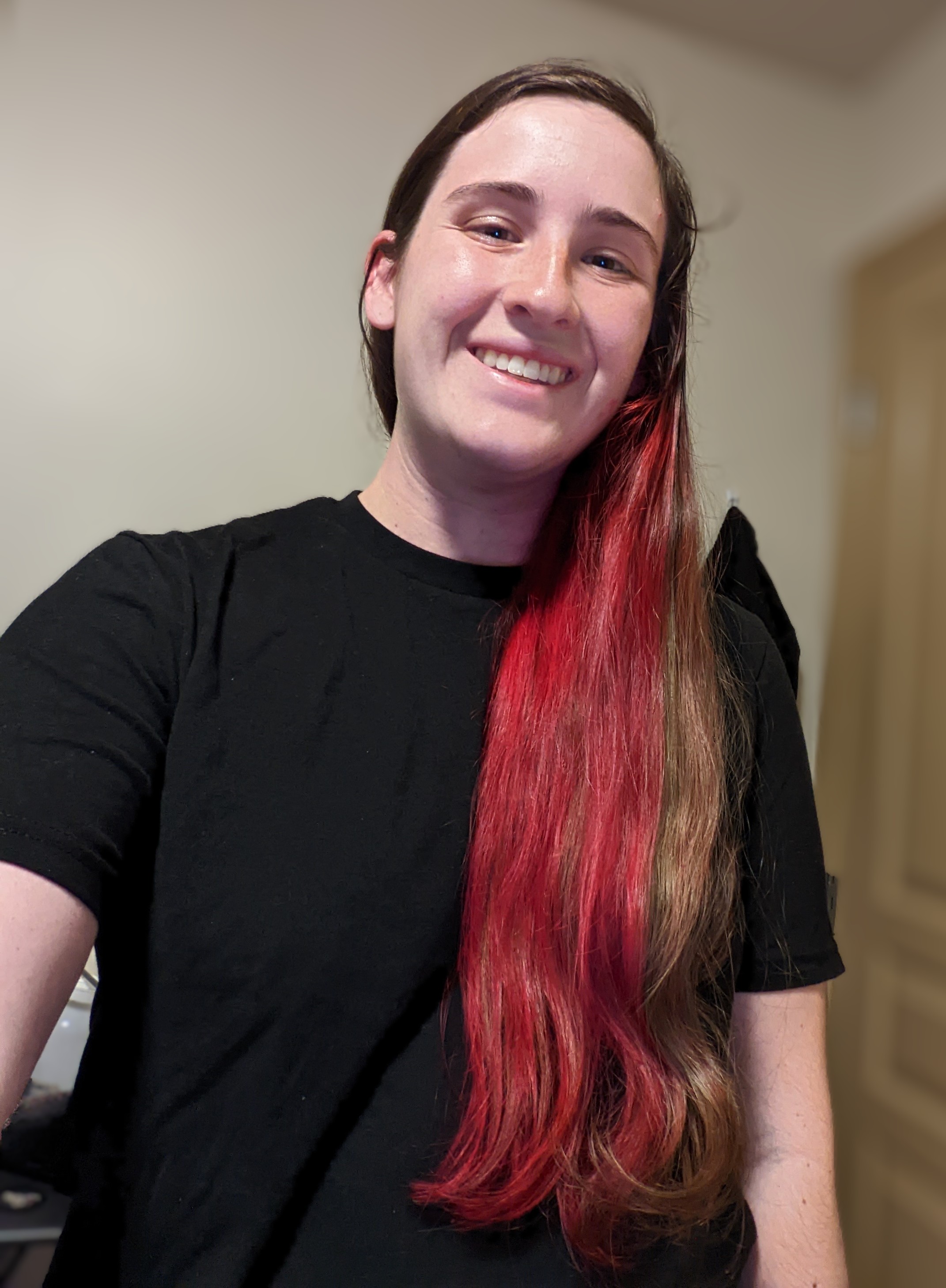 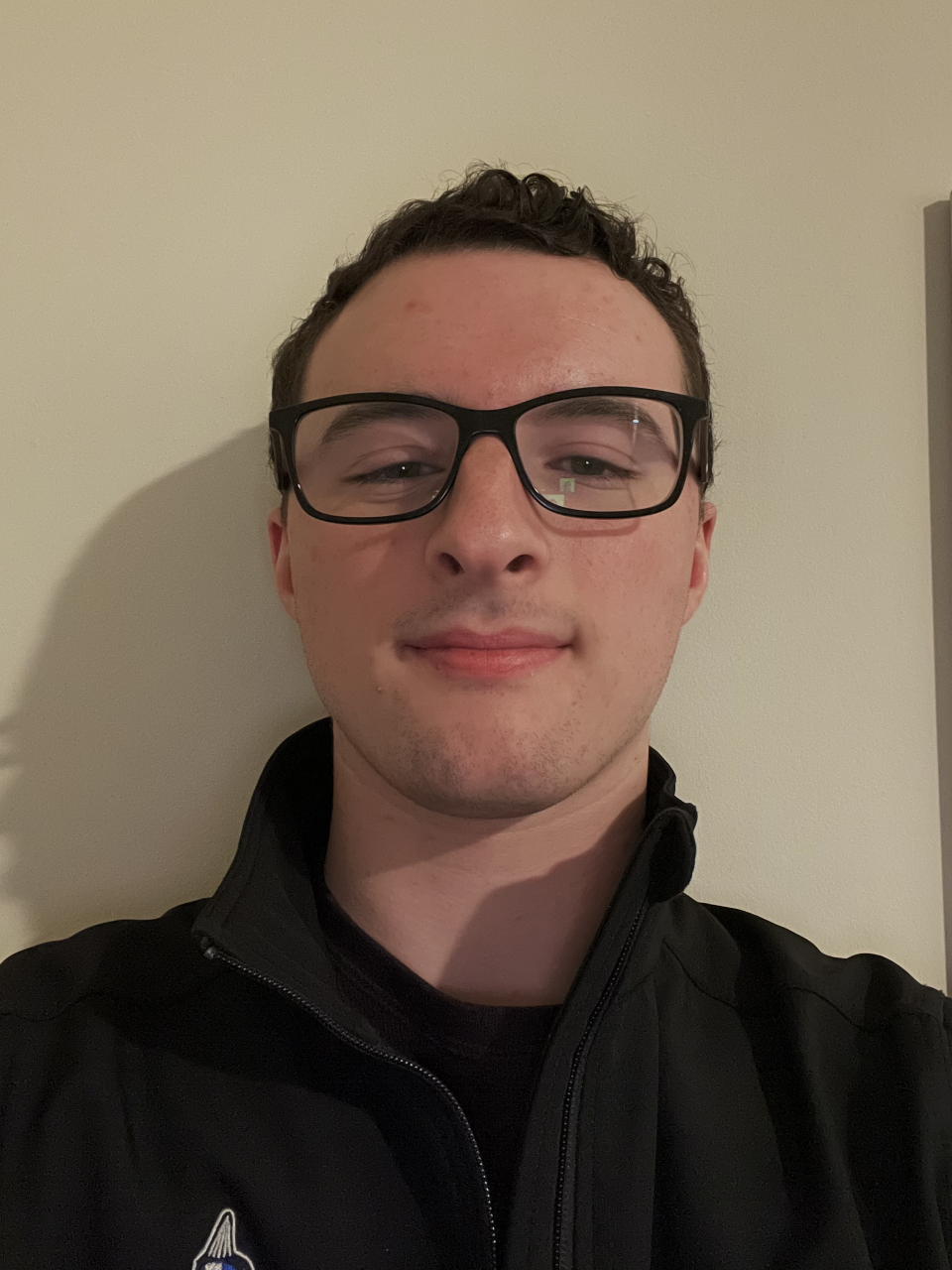 Harrison
Ahana
Nishanth
Lizzy
TAs first
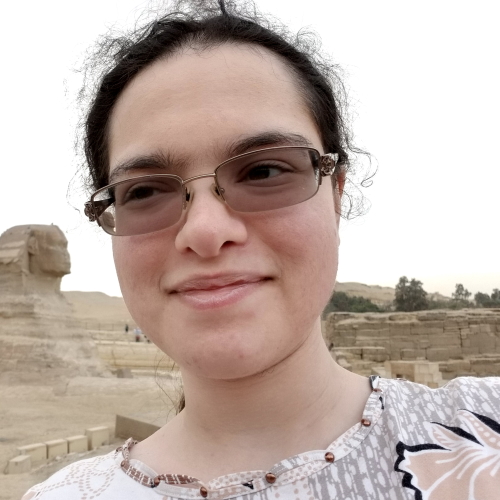 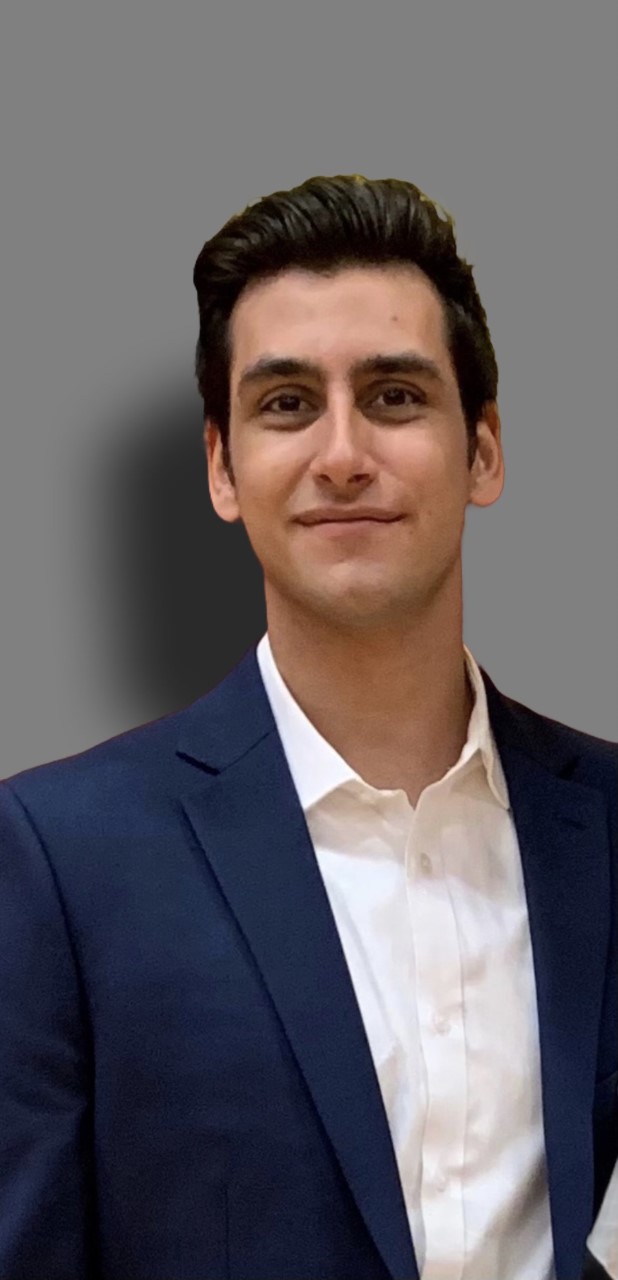 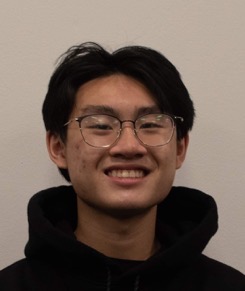 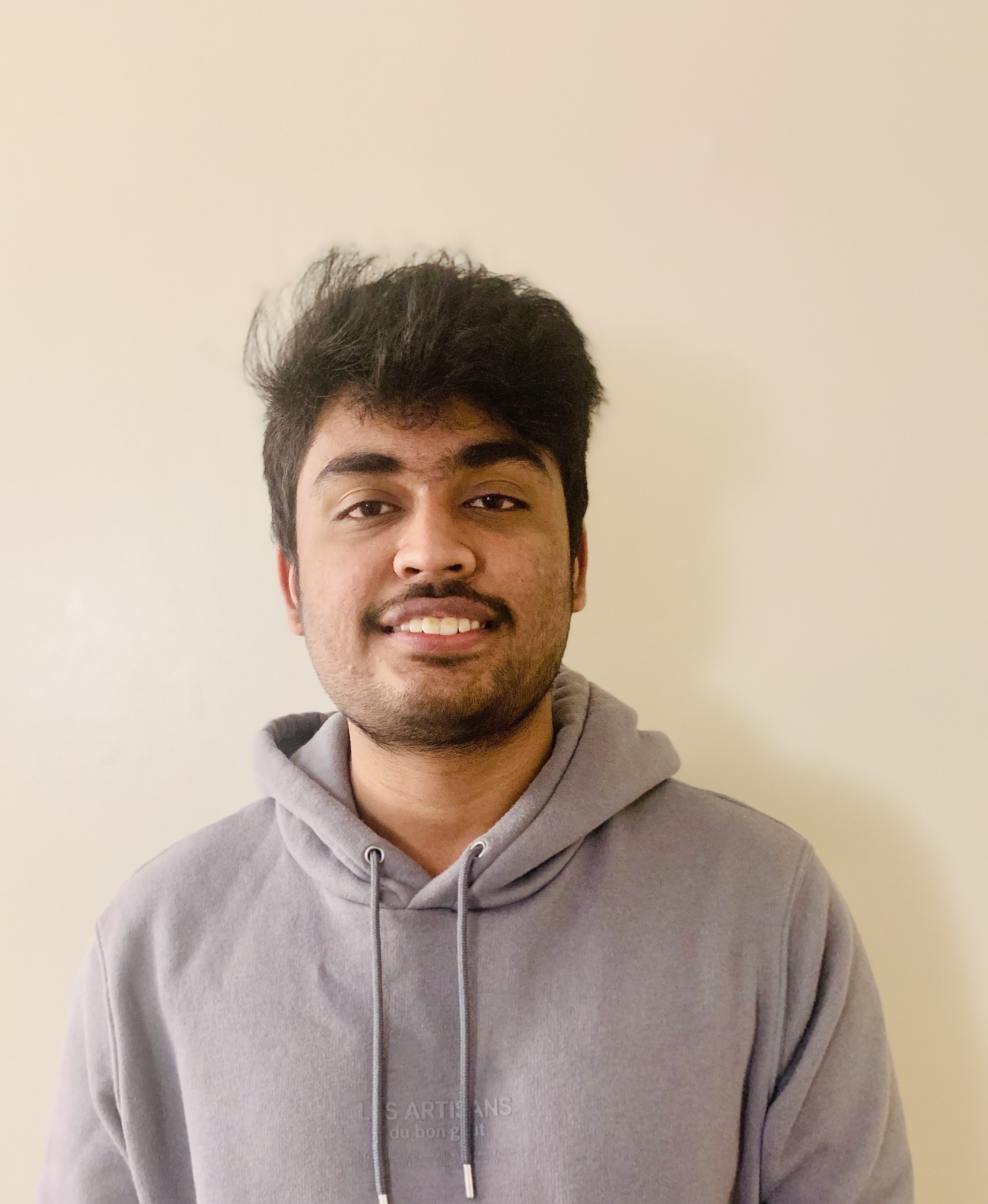 Heba
Korey
Sujal
John
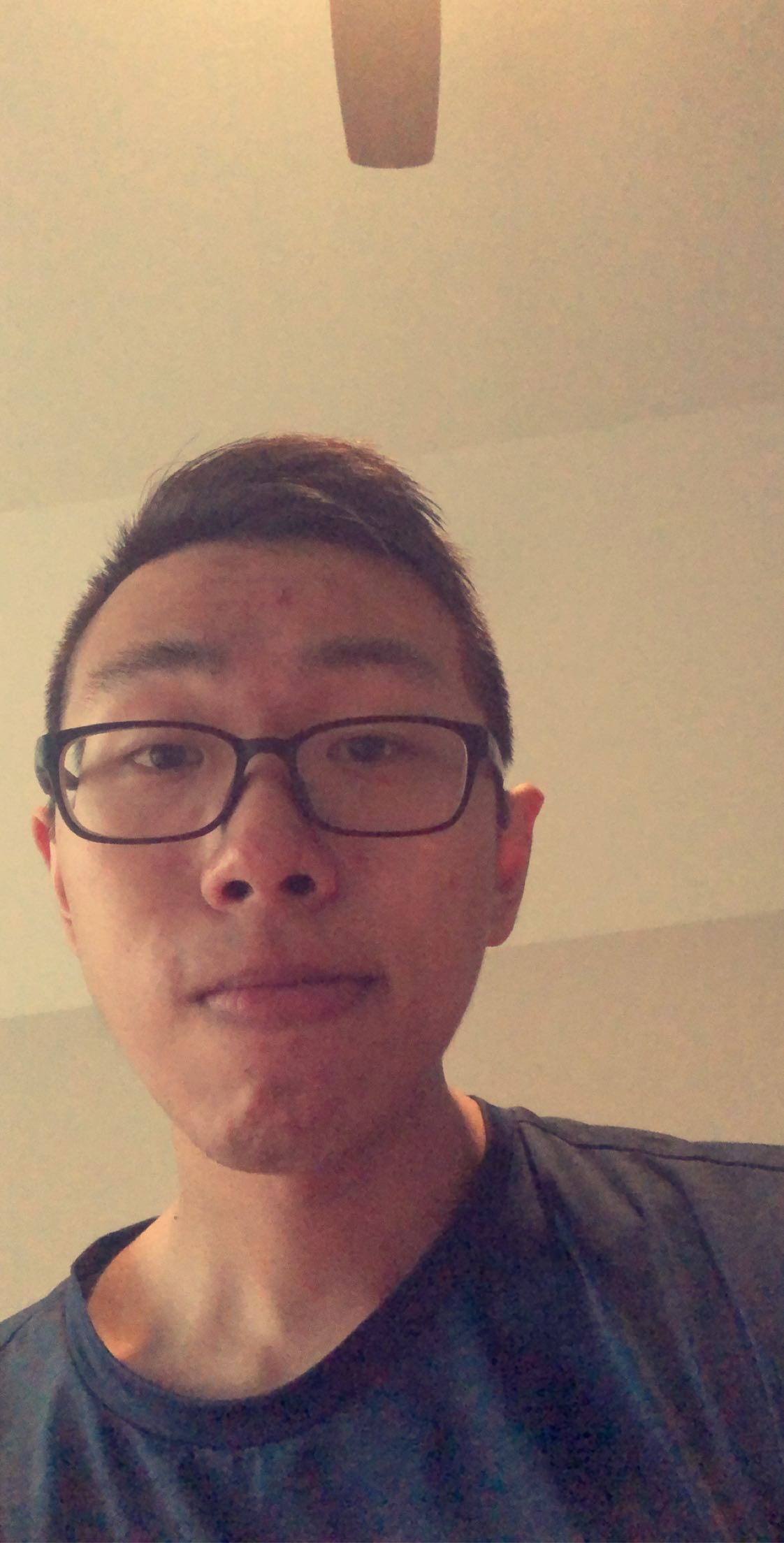 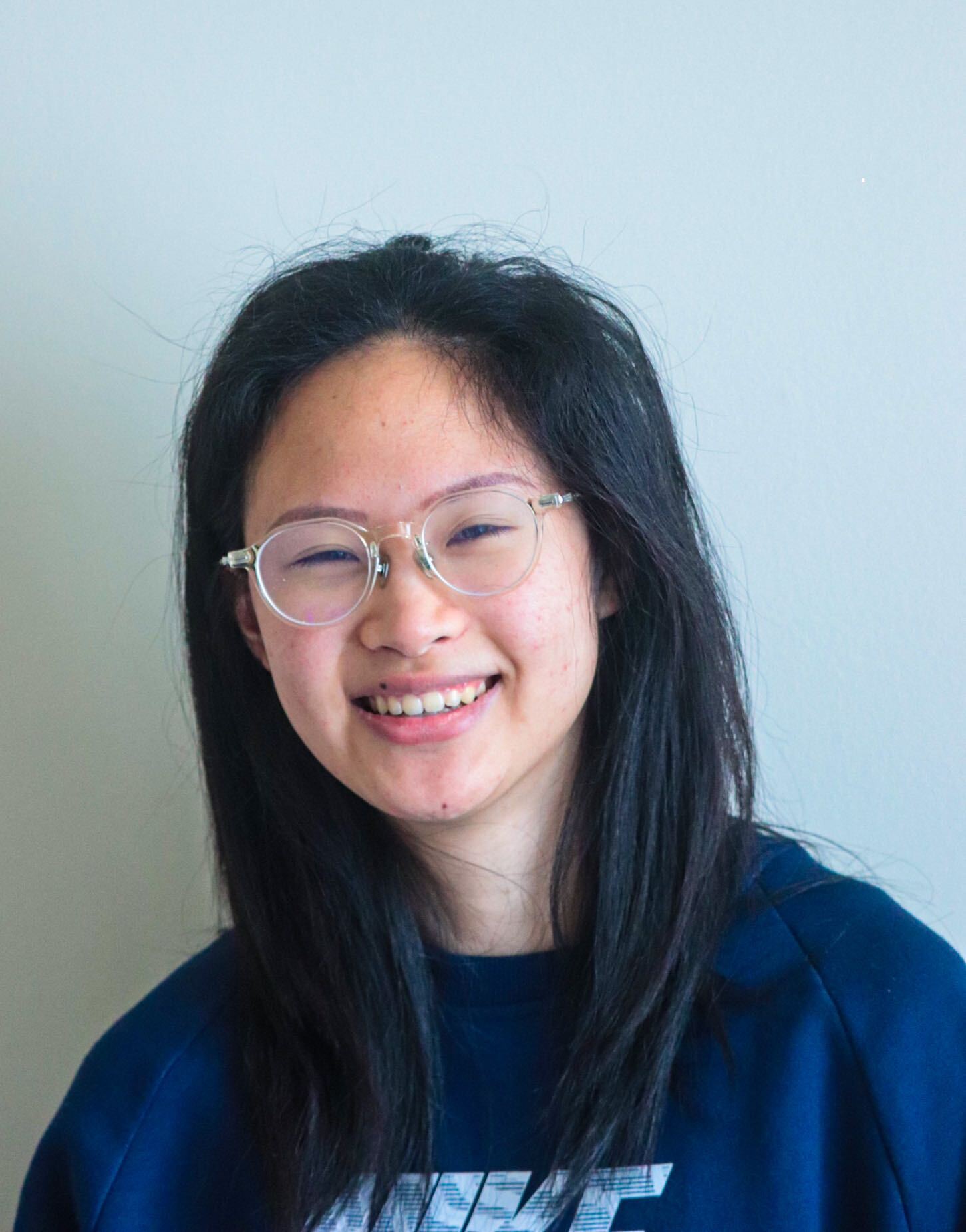 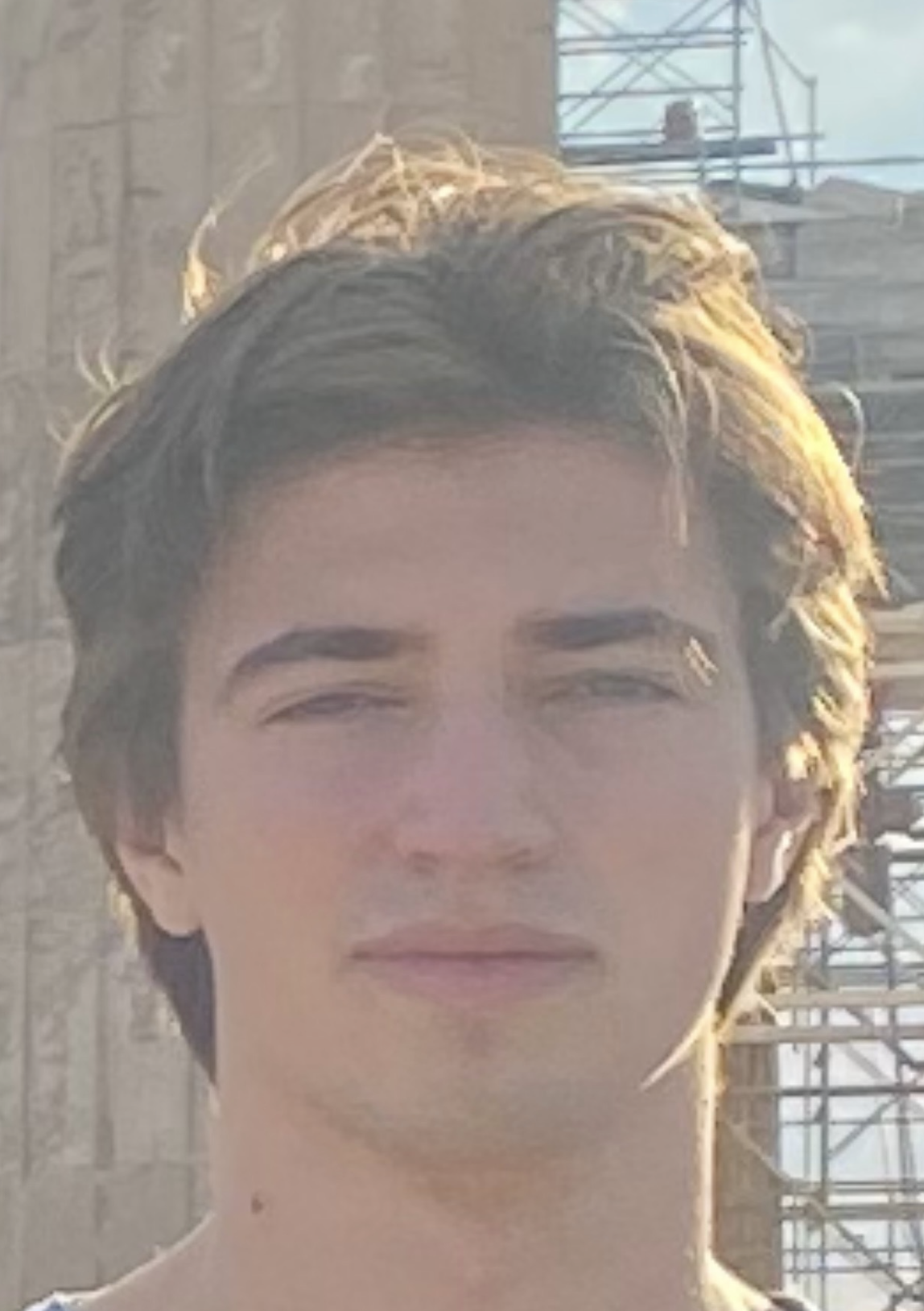 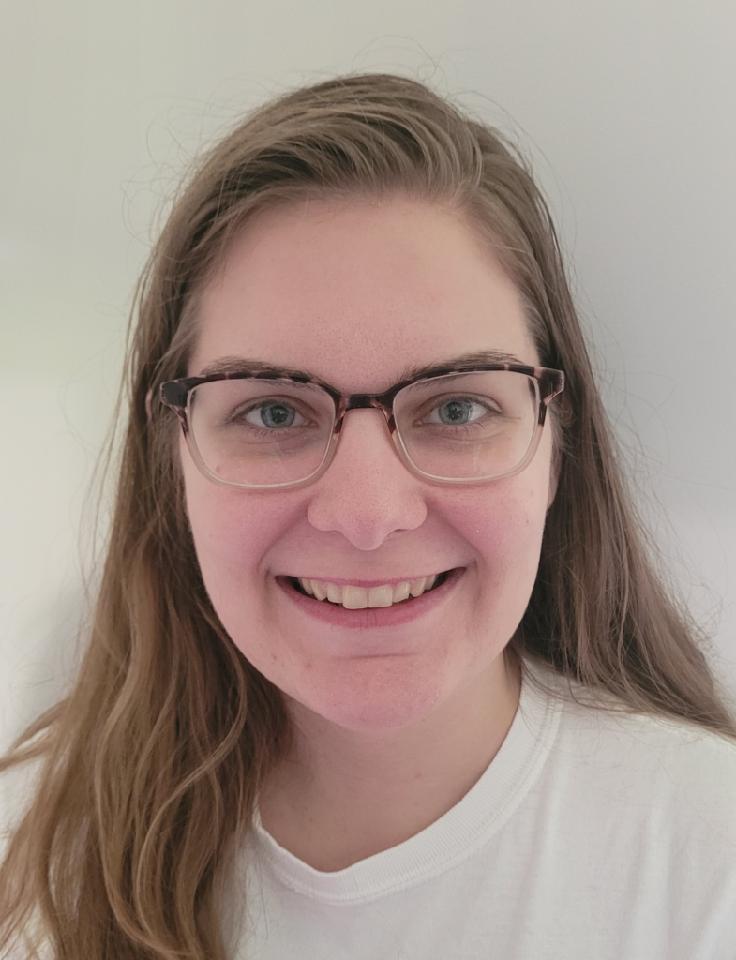 Dylan
Billy
Jessica
Kelly
Lectures will be videotaped
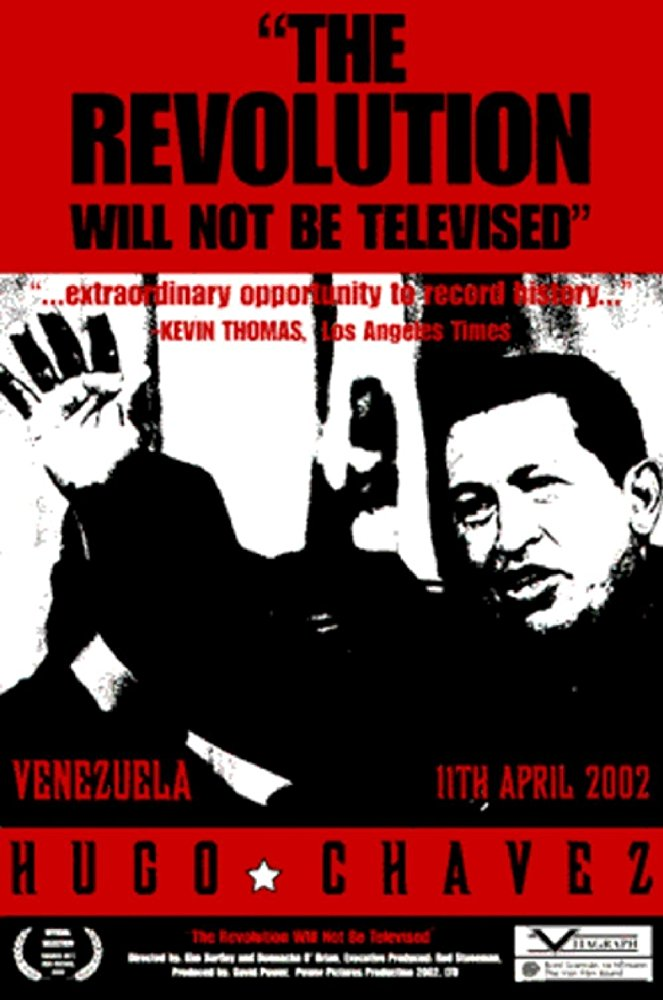 http://www.imdb.com/title/tt0363510/mediaviewer/rm2499681792
About Me
Nasrin Akhter
nasrinak@buffalo.edu
Office: Davis 303
Office hours: M W 3:30-4:30PM ET
Contact us all at
Or use piazza!
cse-331-staff@buffalo.edu
TAs will not respond to individual emails (except for re-grading requests)
CSE 331 in times of COVID
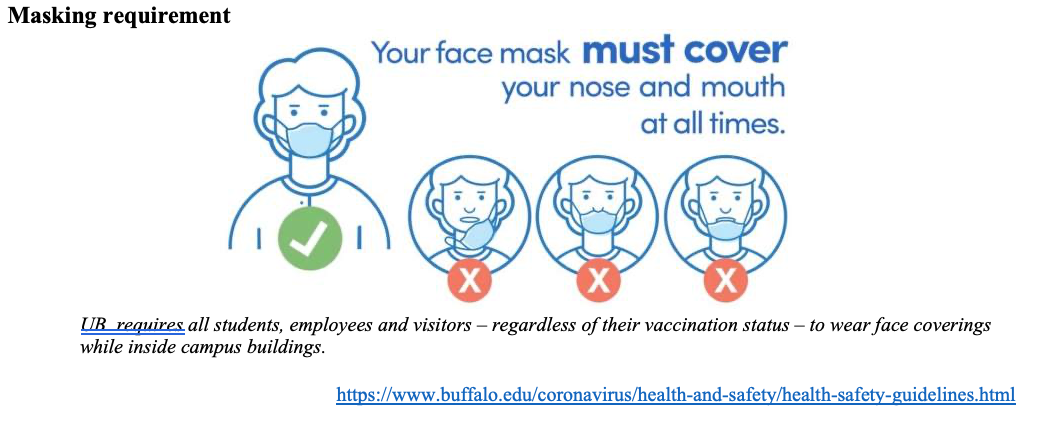 Lectures and recitations will be in-person
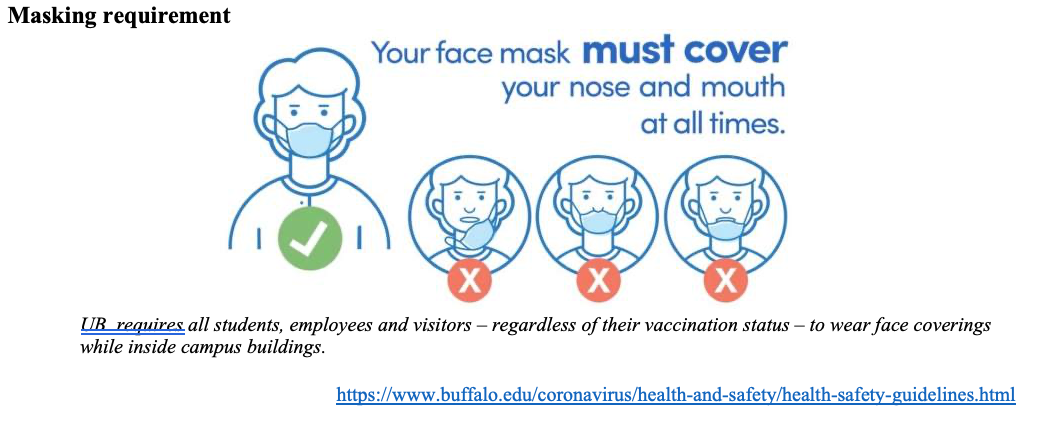 Office hours will be a mix of in-person and virtual locations
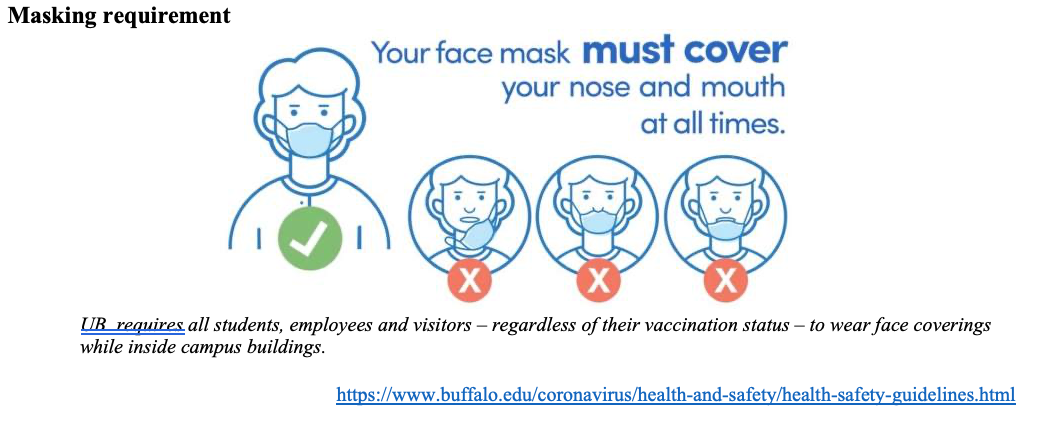 Exams and Quizzes will be in-person
Questions/Comments?
Handouts for today
Syllabus (online)
Homework Policy document (online)
One Stop Shop for the Course
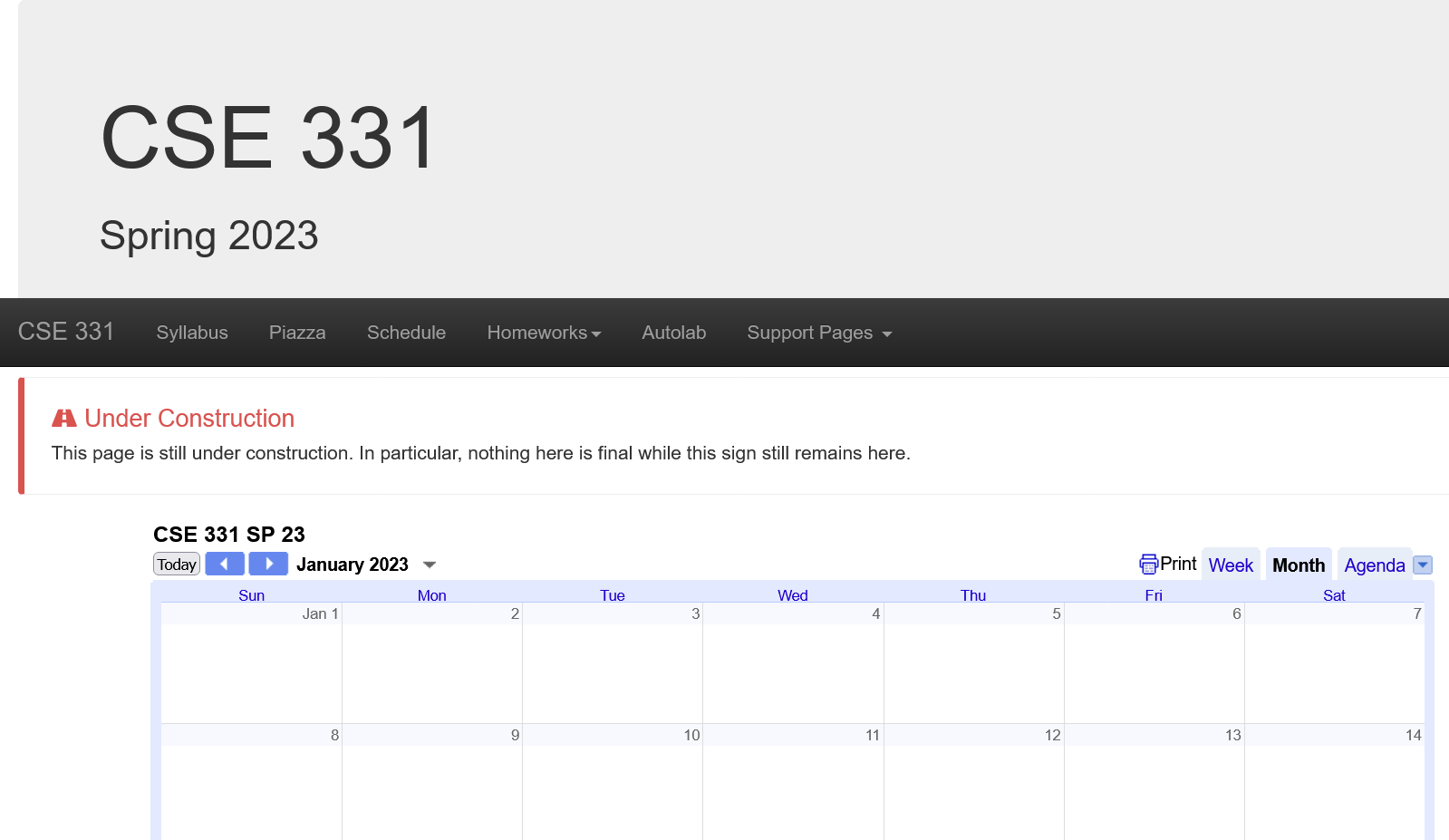 Piazza Access Code: CSE331SP23
https://cse.buffalo.edu/~nasrinak/cse331/SP23/index.html
Three things to remember
WORK HARD!
DO NOT CHEAT!
READ CAREFULLY!
Wait.. What???
Make sure you follow submission instructions.
Two most common ways of losing points
Make sure you read problem statements carefully.
Advice from 331 TAs
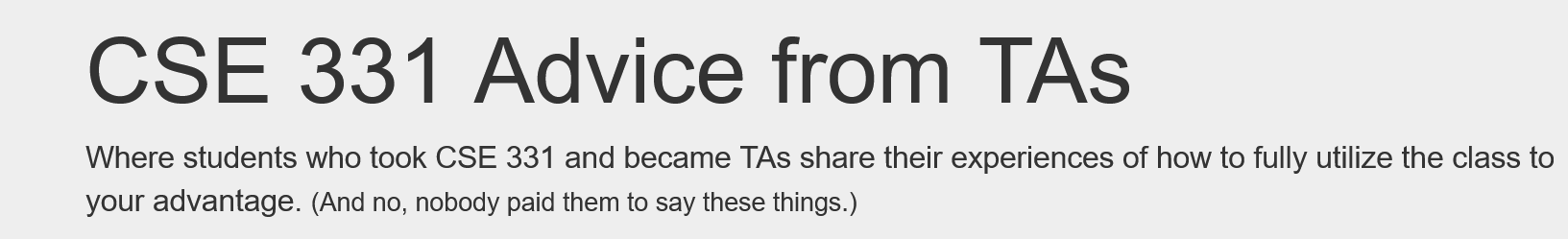 https://cse.buffalo.edu/~nasrinak/cse331/support/advice/index.html
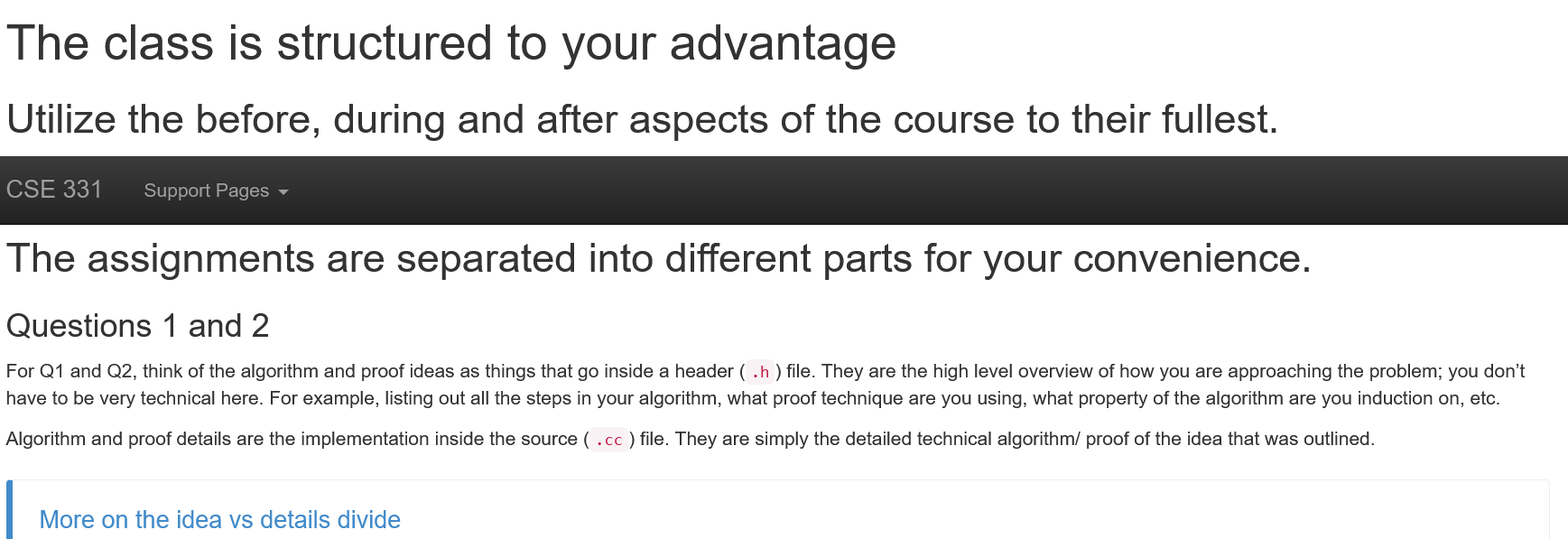 Academic Dishonesty
All your submissions must be your own work
Penalty:
Minimum: A grade reduction in course 
Possible: F (or higher penalty) if warranted
YOUR responsibility to know what is cheating, plagiarism etc.
If not sure, come talk to me
Excuses like “I have a job,” “This was OK earlier/in my country,” “This course is hard,” etc. WON’T WORK.
IN FACT, NO EXCUSE OR NO AMOUNT OF ARGUMENT WILL WORK:
YOU WILL GET A GRADE REDUCTION IN THE COURSE 
FOR YOUR FIRST MISTAKE
Read the syllabus CAREFULLY!
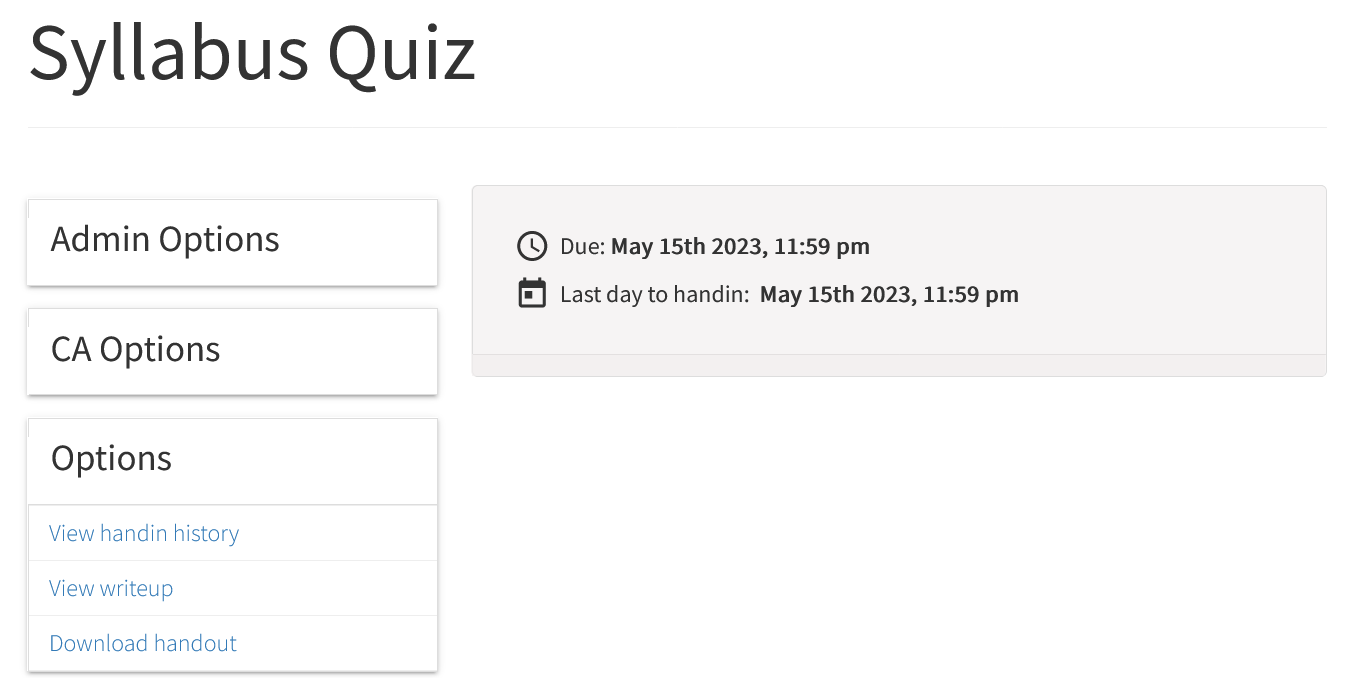 No graded material will be handed back till you pass the syllabus quiz!
More information on the quiz
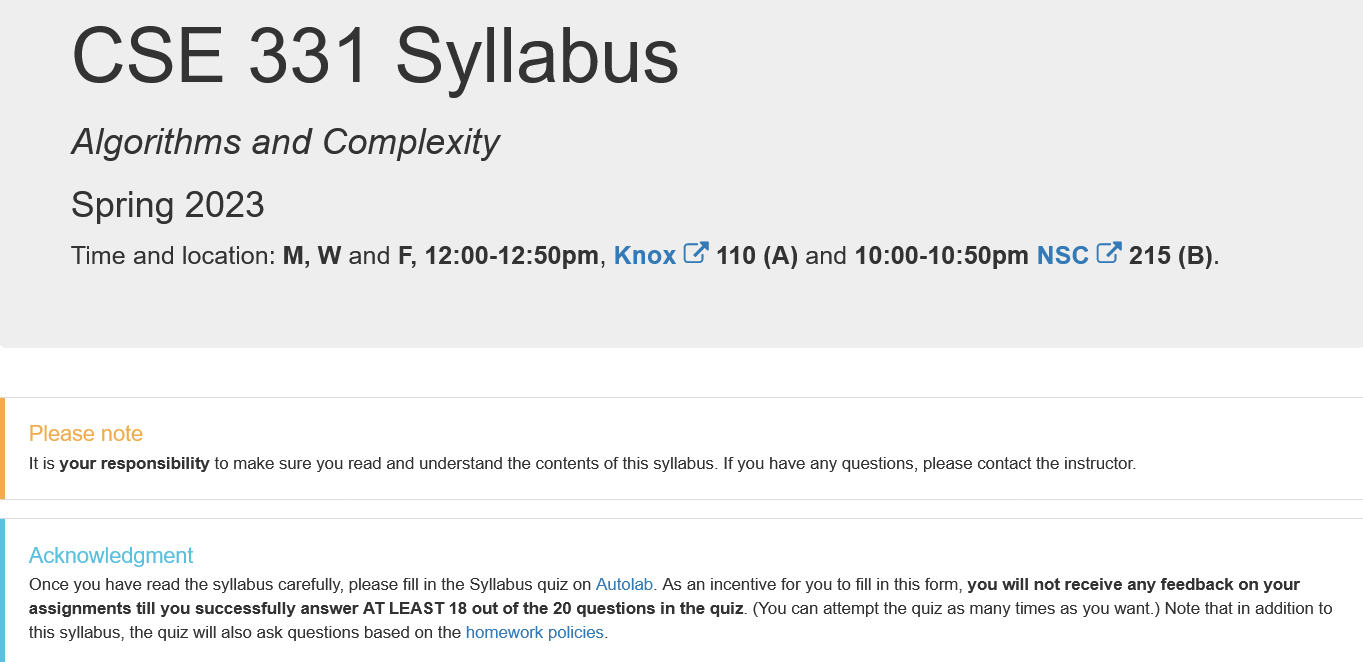 Autolab
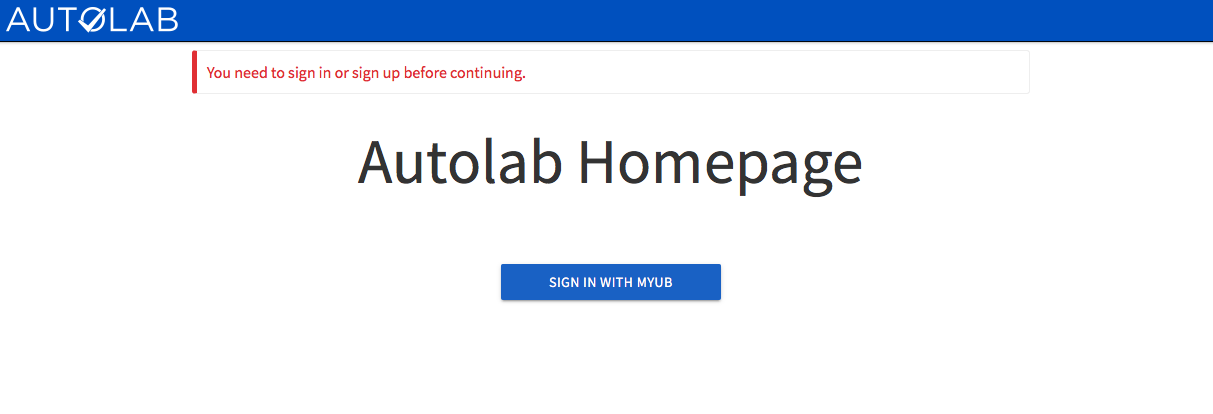 https://autograder.cse.buffalo.edu/
You can submit the following now
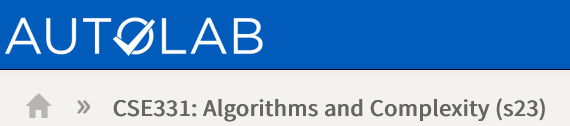 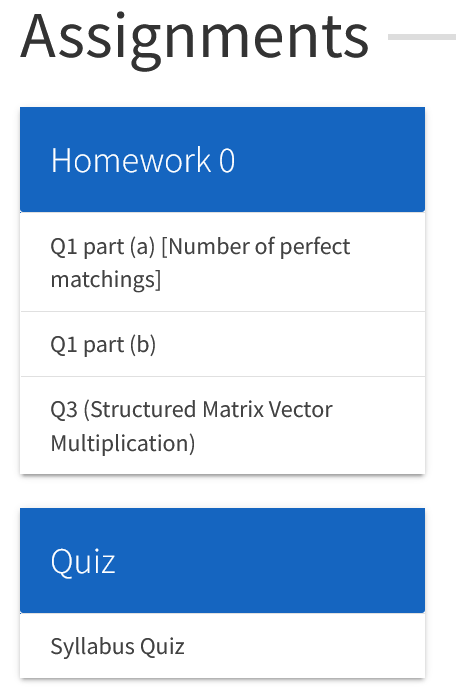 HW0 is out!
Grading break-down
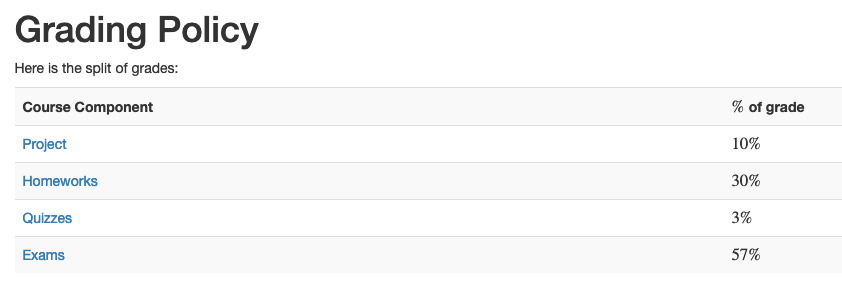 Questions/Comments?
Pre-requisites
Required (officially)
CSE 250, [CSE 191 or MTH 311] and MTH 142
At least a C- (this is recommended)

Required (for practical purposes)
Comfort with proofs
Willingness to work hard!
Accessibility Resources
Information included in the syllabus
In short, let me know and consult with Accessibility Resources.
Critical Campus Resources
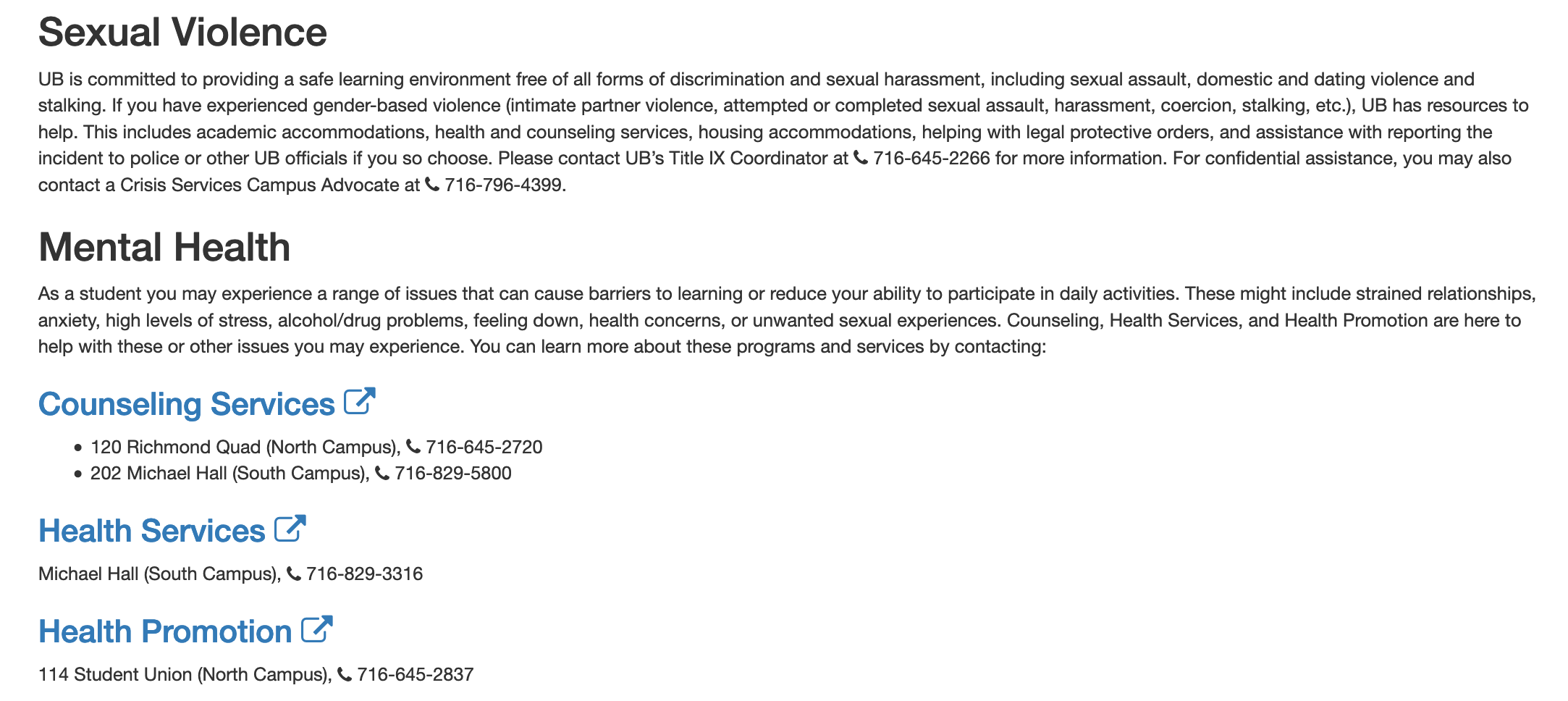 TA Office hours
YOU decide!
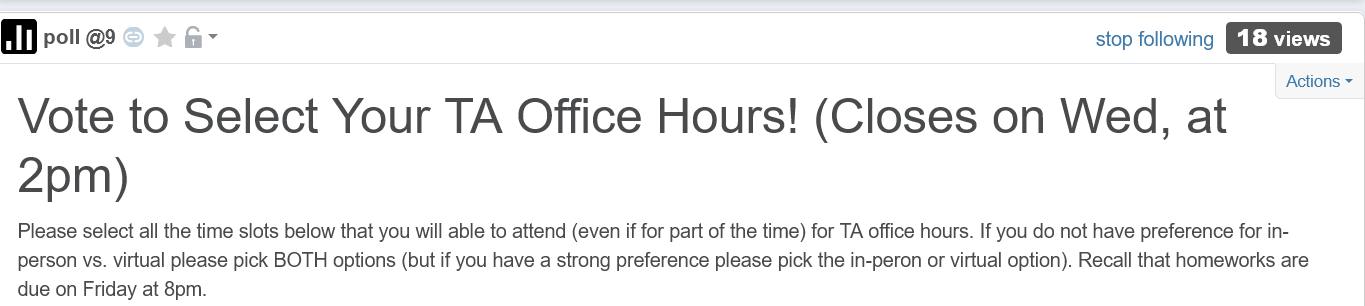 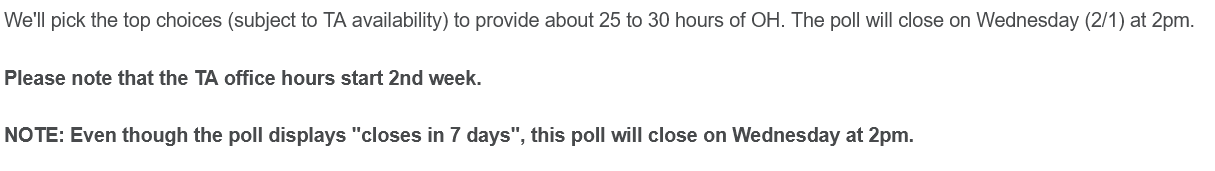 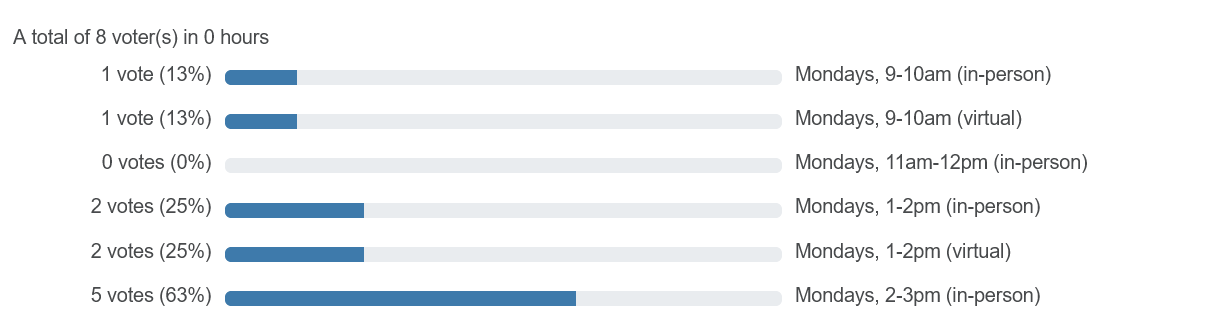 Recitations
Are on for this week!
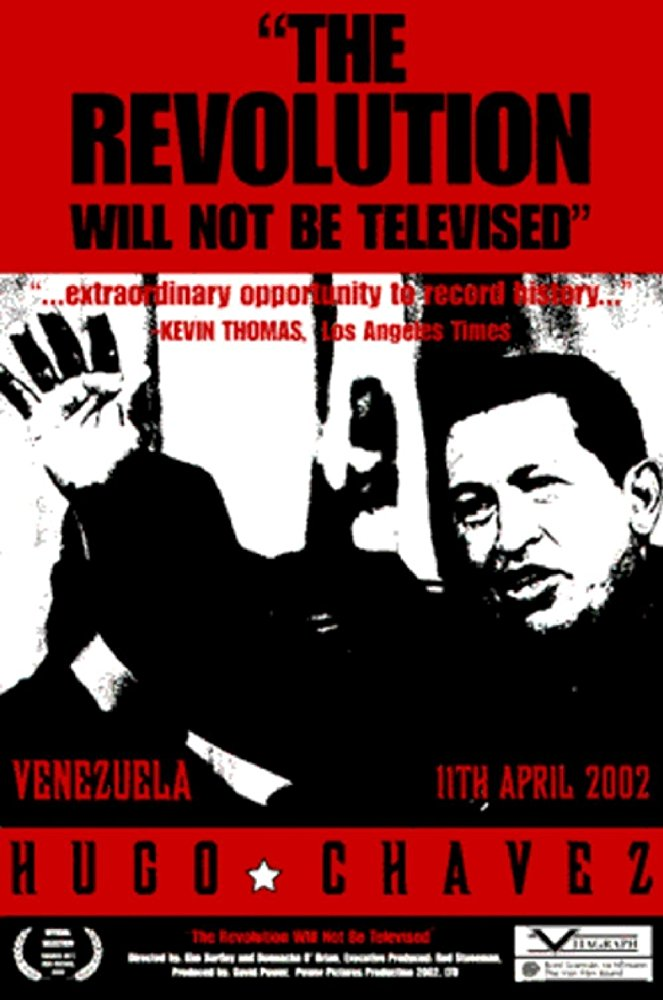 RECITATIONS
Please stick to your recitation section
Exams
Mid term (two parts)
Tentative dates:
Mon, March 13 and Wed, March 15, 2023. Usual place and time.

Final exam
	Wed, May 17, 2023. Usual place and time.
	Section A: NSC 201, Section B: NSC 215
The HW structure
DROP lowest 2 HW scores
Three questions
Q1 and Q2 are proof based while Q3 is programming
Q1 worth 50 points
The hard proof based Q2 and programming Q3 worth 25 points each
HWs due by 8:00pm on Fridays
A few exceptional cases: HW0, HW8
Please keep an eye on the schedule
Project
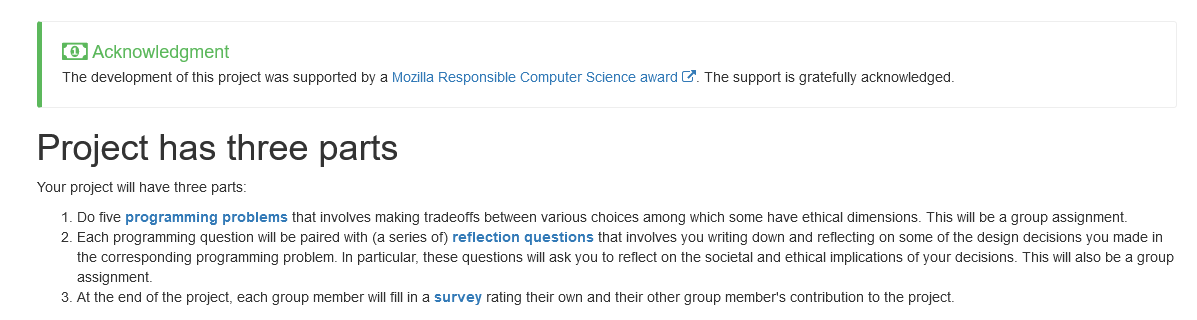 C++ vs Java/Python
Use Java/Python if as you just as comfortable with as C++
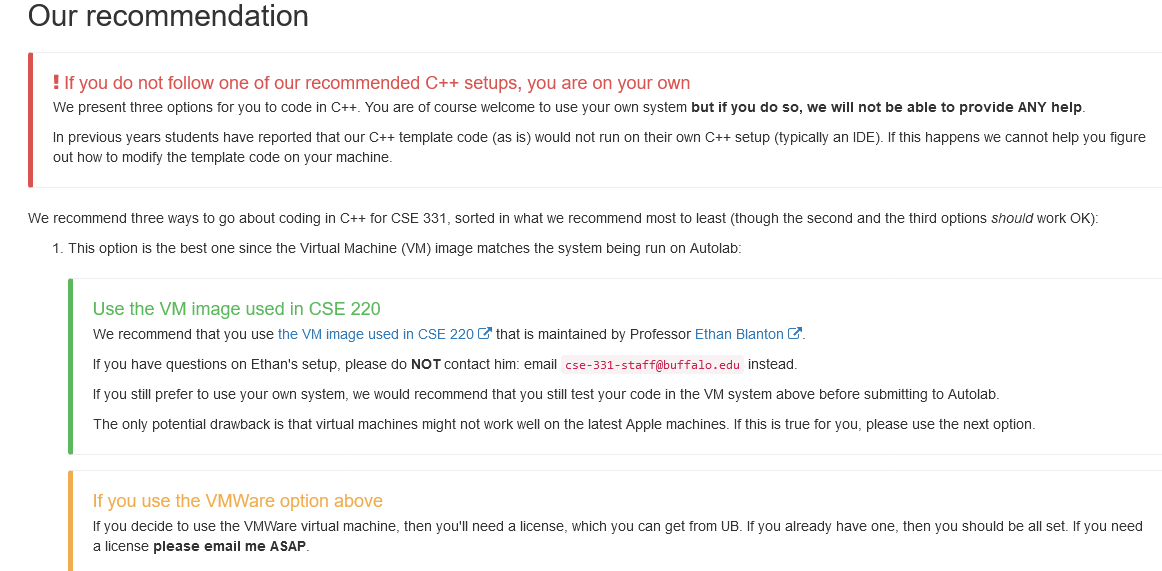 C++ vs Java/Python
Use Java/Python if as you just as comfortable with as C++
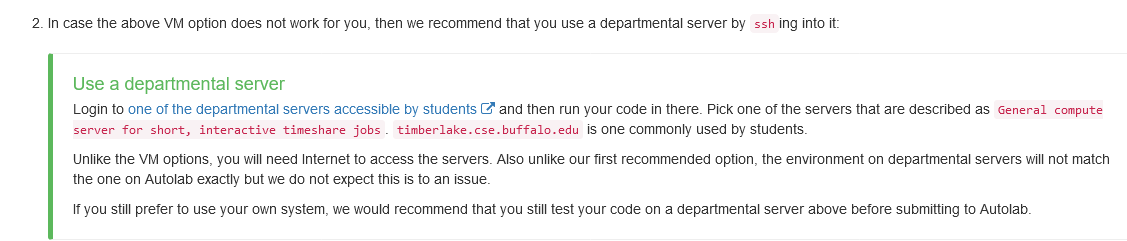 C++ vs Java/Python
Use Java/Python if as you just as comfortable with as C++
https://cse.buffalo.edu/apps/devices/
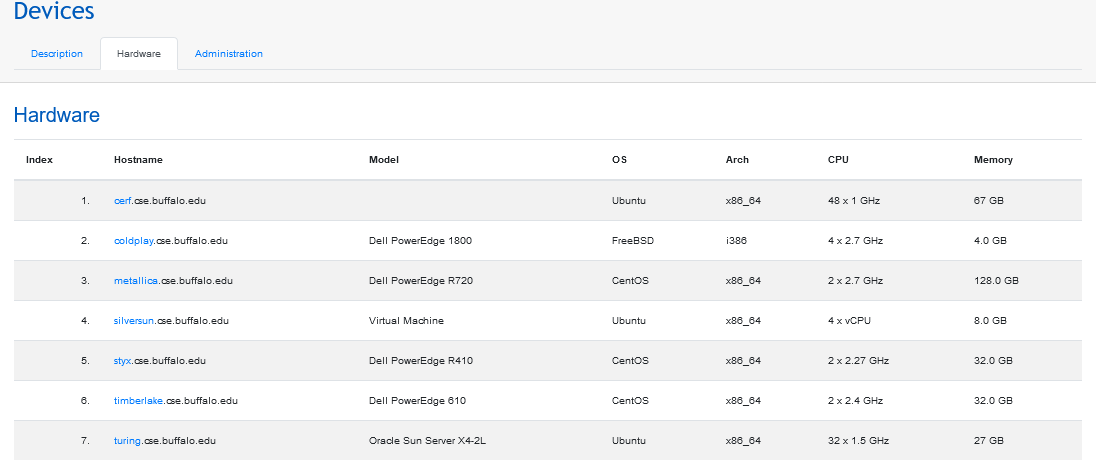 C++ vs Java/Python
Use Java/Python if as you just as comfortable with as C++
Questions/Comments?